Best Financial Practices for Worshipping Communities
Presented By
Linda Riley Mitchell, CPA – Chief Financial Officer
The Rev. Canon Joann Saylors – Mission Amplification
Susan Aldana – Assistant Controller
2
Essential Topics in Parish Finance
For I know the plans I have for you Declares the Lord, plans to prosper you and not to harm you, plans to give you hope and a future					
																	-Jeremiah 29:11
Welcome and Introductions
Internal Controls
Annual Audits
Budgeting
Q&A
Resources
3
Internal Controls: Best Practices
Segregation of duties

Levels for Authorizations

Written Policies and Procedures

Recordkeeping

Monitoring
4
Separation of Functions: Positions
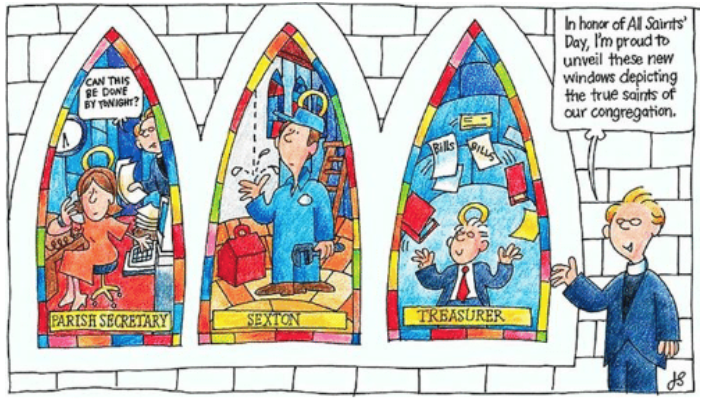 5
Financial Role of Vestry
Assure adequate Financial Controls
Appoint Key Finance Positions
Assign responsibility for the Stewardship of programs, ministries, facilities, and property of the church
Appoint the Finance Committee
Establish and approve annual Revenue Forecast 
Annual Stewardship Campaign
Direct development of, and approve annual Budget (and any changes thereto)
Appoint the Annual Audit Committee
6
Assuring adequate financial controls reduces risk of Fraud
Fraud can be perpetrated by:
Outright theft
Not recording transactions in the books
Falsely recording transactions in the books
Lack of control of the offering receipts
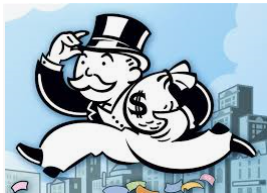 7
Internal Controls
Key points to remember when setting or reviewing your controls:

Internal controls will aid in the creation of an audit trail
Segregation of Duties
No one person should handle all aspects of a single transaction. The responsibility for authorization, accounting for and custody of the related asses must be separated. 
A transaction involves 5 steps: Request, Approval, Authorization, Execution and Recording
Signers – Individuals authorized by the Vestry to conduct banking transactions on behalf of the church. 
Authority levels are defined by Vestry
Remember: Control systems only work if authority and responsibility levels are defined and this structure of responsibility is known within the organization.
8
Internal Controls – Recap
Why is it important to have Internal Controls?
What are Internal Controls designed to prevent or identify:
9
Annual Audits
Annual Audits
Provides Objective Insight
Improves Efficiency of Operations
Evaluates Risks and Protects Assets
Assesses Controls
Ensures Compliance with Laws and Regulations
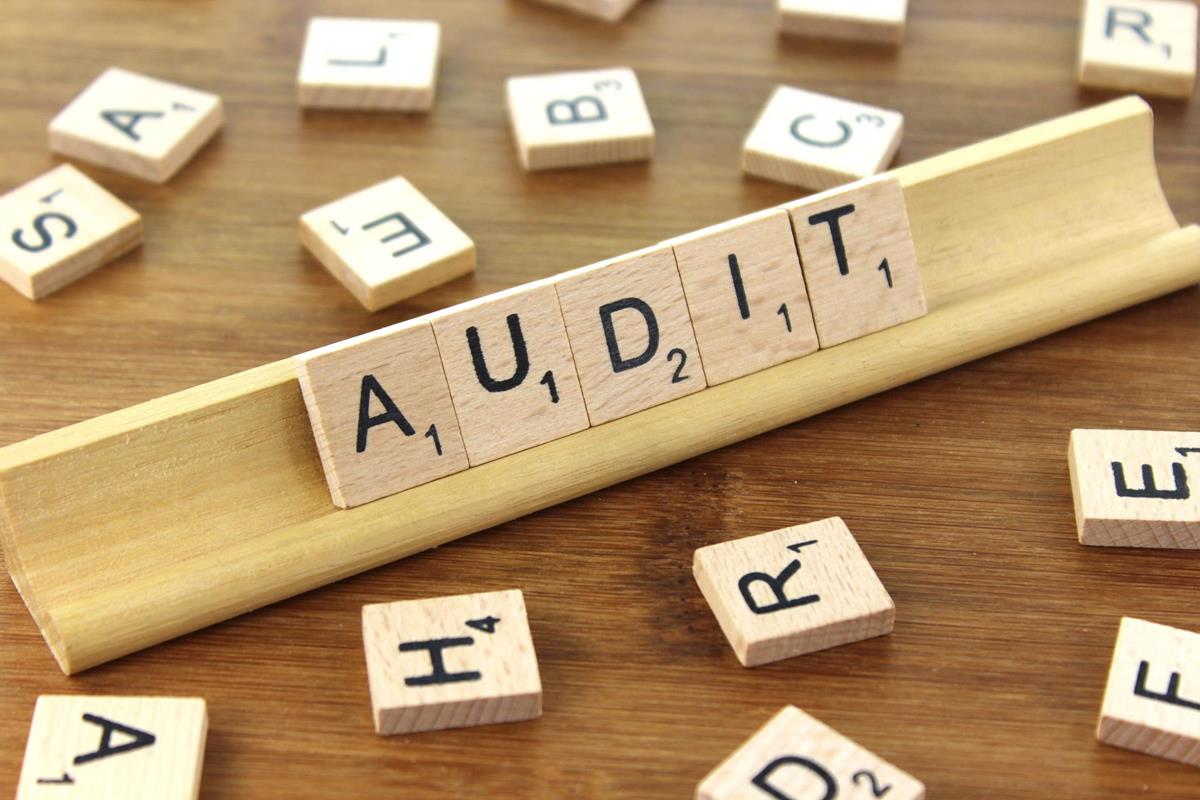 10
Annual Audits
“The accounts of all Parishes, Missions, and other Church institutions… shall be audited annually.”
Canon 4 – Section 4.5
The canon also states that:
“The reports of all such audits, including any memoranda issued by the auditing authority regarding internal controls or other accounting matters,  shall be filed with the Bishop not later than thirty (30) days following the date of such reports but in any event prior to September 1 of each year covering the financial reports…”
11
More churches are completing audits
12
Church Audit Compliance Overview
Of the 121 audit reports received:
  82 were prepared by a committee of the church.
  35 were external audits performed by a CPA firm.
  4  were compilations prepared by an accounting firm or bookkeeper.
The reports varied widely as to content and detail.
  88 included some financial statements.
  28 were signed audit letters with little detail and no financial statements. 
   88 included some financial statements.
   3 were compilations with no financial statements.
   Many noted control weaknesses and made recommendations.
13
Budget
Purpose of a Budget:
To serve as a robust tool for financial transparency, making clear current or aspirational alignment with congregation’ stated vision and mission
Mission – who your congregation is and what God is calling you to do
Vision – hopeful picture of the future that describes the impact of what you do
Above all, a budget is a communication tool
14
Line item budget
Revenue:
Pledges
Sunday donations (plate)
Other gifts
Rental fees
Fundraisers
Investments
Other income
15
Line item budget
Expenses:
Salaries & benefits
Bills
Program costs
Mission & outreach expenses
Diocesan assessment
Other expenses
16
Budget
Developing line-item budget:
Most basic – begin with prior year actual revenue and expenses and adjust for changes
Staff changes
Compensation changes
Pledge adjustments
Fundraiser expectations
Increased costs
Changes to equipment leases
Etc.
17
Budget
Purpose of a budget:
To serve as a robust tool for financial transparency, making clear current or aspirational alignment with congregation’ stated vision and mission
Mission – who your congregation is and what God is calling you to do
Vision – hopeful picture of the future that describes the impact of what you do
Above all, a budget is a communication tool
What are ways to do this?
18
Budget
Missional budgeting:
May work from a strategic plan, strategic thinking, or annual goals linked to mission and vision
Strategic planning – setting priorities for achievement of outcome 3-5 years into the future
Strategic thinking – active, ongoing strategic planning that involves frequent reflection and flexibility to pivot
SMART goals – Specific, Measurable, Accountable, Realistic, Time-specific
Budget is strategy in action
19
Budget
Assets vs. deliverables:
Begin by taking inventory 
Assets include 
Money
Buildings & grounds
Staff
Volunteers and their work
Congregation’s reputation in the community
Congregation’s connections to the community
Faith of congregation
20
Budget
Assets vs. deliverables:
Deliverables are ways congregation chooses to live out its calling. Things like
Inspiring worship that feeds people
Formation that connects people’s faith with their lives
Pastoral care
Fellowship to build community
Engagement with wider community to make a difference
Only after assets and deliverables have been explored do you look at financials. 
Are you using all your assets, not just money?
21
Budget
Transformational budgeting:
After inventory, examine budget with eyes that look for where God is at work and might be calling congregation to go.
Over time church leaders keep taking next steps toward desired outcome.
Challenge is to shift focus from solving a problem to doing next best thing in keeping with mission and vision.
Ask transformational questions to discern next step from transformational budgeting perspective.
22
Budget
Transformational questions:
Scenario: We can’t afford a full-time priest.
What are the most essential things priest needs to do, and what can be done by lay leaders?
How will we set and maintain boundaries?
How will we make the most of each other’s gifts?
What wider possibilities could be available with this new relationship?
23
Budget
Transformational questions:
Scenario: Our building demands too many resources.
How might we want to share the building?
What might happen if we moved to a new home?
Where are the partners who can work with us to imagine a new future?
How might we discover a need in the community that begs for our building?

For any scenario, figure out next step. And then the next.
24
Budget
Zero-based, or starting from scratch:
Mission-based approach to budgeting
Each year all expenses must be justified and begin with zero
Budget based on current assets and deliverables
Process intended to frame budget around needs and goals of congregation and ministries
Requires vestry and ministry leaders to articulate mission and vision priorities
Connected to stewardship when focus on “why” of congregation
Ensures budget is funding mission-aligned expenses
25
Budget
Narrative budget format:
Budget document tells a story as well as providing numbers
Budget focused on deliverables, priorities
Can begin by categorizing budget based on ministry areas, assessing how much time congregations spends on each, and allocating compensation and overhead costs
Helps evaluate whether stated mission and actual budget are in alignment
Does not replace line-item budget, which is necessary for accountability and transparency.
Narrative illustrates mission in a way that makes budget priorities visible and explicit.
26
Budget
Conversation:
How do you prepare a budget?
Who is involved in budget preparation? Who should be?
What conversations would you need to create missional budgets?
Does your congregation’s mission/vision reflect ministry strengths? 
Does your budget reflect mission/vision priorities?
Is your budget based on hopeful vision of the future? Or model of scarcity?
Other questions
27
Q&A
28
Resources
Diocesan Personnel
Linda Riley Mitchell, CPA - Chief Financial Officer
lmitchell@epicenter.org
The Rev. Canon Joann Saylors – Mission Amplification
	jsaylors@epicenter.org
Susan Aldana - Assistant Controller
saldana@epicenter.org
29
Resources
Diocesan Personnel
Andre Kierkiewicz, CPA - Controller
akierkiewicz@epicenter.org
Jonathan Blaker – Director of Treasury
	  jblaker@epicenter.org
David Fisher – Director of Foundations & Property
 	 dfisher@epicenter.org
Zee Turnbull - Human Resources Manager
	  zturnbull@epicenter.org

EDOT: 713-520-6444
30
Resources-Online
Clergy Manual (each priest has a copy)
Download from Diocesan website:
http://www.epicenter.org/clergymanual/

Manual of Business Methods (TEC)
Download from Diocesan website:  
http://www.epicenter.org/diocese/the-office-of-financial-services/
Available in English, y en Español
31
Resources-Books
These can be ordered from www.ForwardMovement.Org
Vestry Resource Guide from Episcopal Church Foundation
	Available in English, y en Español
Finance Resource Guide from Episcopal Church Foundation
	
	This can be ordered from www.Churchpublishing.org
Financial Management for Episcopal Parishes by James B. Jordan
32
Webpage:
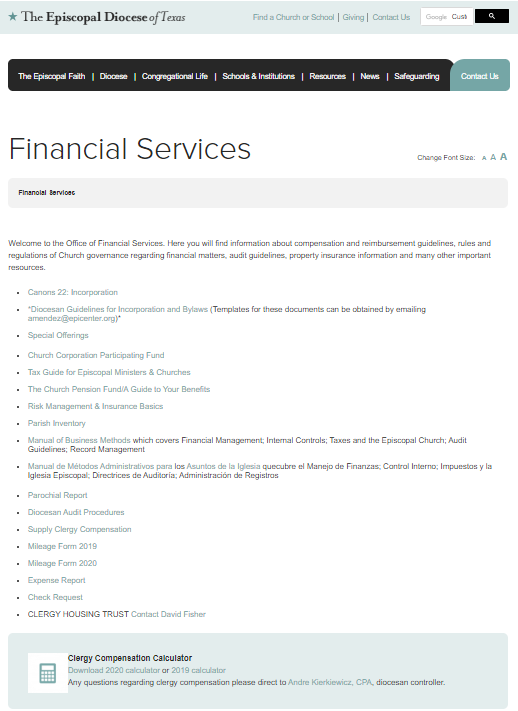 http://www.epicenter.org/diocese/the-office-of-financial-services/